Submitted by the TF on ADAS
Informal document GRVA-18-16
18th GRVA, 22-26 January 2024
Provisional agenda item 6(a)
Report of the TF on ADAS for the 18th GRVA session
Status after the 18th GRVA session
Hybrid meeting (Brussels, 23-27 October 2023)
Four online meetings (5 October 2023, 29 November 2023, 8 December 2023, 15 January 2024)
Two online meetings of the Small Drafting Group
The draft DCAS UN Regulation is in the agenda of the 18th GRVA session
Working document ECE/TRANS/WP.29/GRVA/2024/2 agreed by the ADAS TF at the Brussels session (Eight pairs of square brackets remained)
Informal document GRVA-18-07 amending ECE/TRANS/WP.29/GRVA/2024/2 agreed by ADAS TF at the November and December sessions, resolving all issues with square brackets plus textual improvements. Available since mid-December
Informal document GRVA-18-07-Rev.1 amending GRVA-18-07 incorporating textual and requirement consistency improvements agreed by ADAS TF at the January session
Corresponding draft amendments to UN Regulation No. 79 to segregate its scope and the scope of the DCAS UN Regulation in the agenda of the 18th GRVA session
Working document ECE/TRANS/WP.29/GRVA/2024/12 submitted by D, EC, F, NL and UK
Informal document GRVA-18-14 amending ECE/TRANS/WP.29/GRVA/2024/12 agreed by the ADAS TF at its January session
Additional reference informal document GRVA-18-15 providing an overview of the changes to ECE/TRANS/WP.29/GRVA/2024/12
Link to the ADAS TF documents: https://wiki.unece.org/display/trans/ADAS
2
DCAS UN Regulation Drafting Process
14 GRVA 
Sep. ‘22
Draft 1
18 GRVA 
Jan. ‘24
Draft 3
(final)
16 GRVA 
May ‘23
20 ADAS TF 
15 May ‘23
Draft 2 = ADAS-20-02
Interim
14 ADAS TF 
30 Aug. ‘22
Draft 1 = ADAS-14-02
ECE/TRANS/WP.29/GRVA/2024/2 + GRVA-18-07
We are here
Stage 3
Stage 1
Stage 2
Stage 1
overview and restructuring
identify issues (redundancies, contradiction with principles, interpretation…) to be solved on the Stage 2
Stage 2
detailed review
agree on content of the requirements
Stage 3
fine tuning
finalize wording and definitions
3
Next steps
Further development of the DCAS UN Regulation - Phase 2, to address:
System-initiated manoeuvres (lane changes and other)
Driver disengagement monitoring by means of assessment of visual disengagement only (realization of the “Hands-off” technology)
Background:
FKA hands-off study
Provisions for automated lane changes established in UN-R157 that could serve as blueprint for system initiated lane changes
Existing multi-pillar assessment in DCAS
Experience with the indicated features in non-UNECE markets
Workplan after the 18th GRVA session:
Several online meetings of the ADAS TF upon availability of proposals
Long in-person (hybrid) meeting [in Brussels] in April/May 2024
Target to submit the working document to the 20th GRVA session in September 2024
4
Introduction of the draft UN Regulation on DCAS
Working document ECE/TRANS/WP.29/GRVA/2024/2
Informal document GRVA-18-07
Informal document GRVA-18-07-Rev.1
5
Specific changes introduced by GRVA-18-07 (1/2)
Agreed definitions (2.)
Series of manoeuvres can be considered as one manoeuvre (2.10.) 
Specified mandatory systems on a DCAS-equipped vehicle: AEBS plus either Lane Departure Prevention System (CSF) of LDWS per UN R 131, 152, 79 (CSF) and 130 as appropriate per vehicle category (5.1.5.)
Conditions for the initiation of a manoeuvre (5.3.7.2.1.1.)
Optimizing provisions for the Speed Limit Compliance Assistance (5.3.7.4.)
“Stand-by” mode of operation is divided to “Inactive” (DCAS outside system boundaries) and “Passive” (DCAS within system boundaries) modes of operation for the purpose of ISMR (2.18, 5.5.1.)
6
Specific changes introduced by GRVA-18-07 (2/2)
If the system is no longer permitted to provide assistance, the manufacturer shall implement strategies to ensure controllability of these phases of operation (5.5.3.4.1.5.) 
The manufacturer shall implement strategies to address the detection and response to multiple subsequent short aversions of eye gaze or head posture by the driver (5.5.4.2.5.3.) 
Optimized timing of driver alerts in case of his/her disengagement (5.5.4.2.6.2.3. deleted)
Conditions for navigating around an obstruction in the lane of travel (6.3.9.1., 6.3.9.3.)
Editorial amendments to improve English language
7
Specific changes introduced by GRVA-18-07-Rev.1
Textual & requirements consistency improvements to:
5.3.2.3.
5.3.7.2.1.1.
5.4.2.1.
5.5.2.2.
5.5.3.1.
5.5.3.3.3.
5.5.3.4.1.5.
5.5.4.1.1
5.5.4.2.3.1.2.
5.5.4.2.5.2.
8
General overview of the draft DCAS UN Regulation(changes introduced in GRVA-18-07)
DCAS is a system comprising of a number of features
Operation modes:
Active
Stand-by
Off
DCAS



5. General Specifications (Applicable to all DCAS)






6. Additional specifications for DCAS features
Feature 1 – Lane Positioning & longitudinal control
Feature 2 - (e.g., driver-confirmed lane change)
Feature 3 - (e.g., driver-Initiated lane change)
Etc.
5.1. General requirements
5.2. DCAS interaction with other assistance systems
5.3. Functional requirements
5.5. HMI
5.6. Driver information materials
5.4. System safety response to detected failures
6.3. Specific requirements for other manoeuvres
6.2. Specific requirements for lane changes
6.1. Specific requirements for positioning in the lane of travel
9
Section 5 – 5.3. Functional Requirements
5.3.1. System detection capabilities to be described by the manufacturer
5.3.2. The system shall be able to assess and respond to its surroundings  according to its functionality, within the system boundaries
5.3.3. The system may activate relevant vehicle systems when necessary (e.g., direction indicators)
5.3.4. The manufacturer’s control strategy shall be designed to reduce the risk of collision whilst remaining controllable accounting for the reaction time of the driver
5.3.5. Response to system boundaries
5.3.6. Controllability
10
Section 5 – 5.3. Functional Requirements (cont-d)
5.3.7. System dynamic control
5.3.7. System Dynamic Control
5.3.7.1. Positioning of the vehicle in the lane of travel
5.3.7.2. Manoeuvre 
5.3.7.2.1. General requirements
5.3.7.2.2. General requirements for driver-initiated manoeuvres
5.3.7.2.3. General requirements for driver-confirmed manoeuvres5.3.7.2.4. General requirements for system-initiated manoeuvres (Reserved)
5.3.7.3. Driver Unavailability Response
5.3.7.4. Speed Limit Compliance Assistance
5.3.7.5. Safe Headway Assistance
5.3.8. Longitudinal control
5.3.8.1. Deceleration and acceleration
5.3.8.2. Speed limit compliance assistance
5.3.8.3. Safe headway assistance
11
Section 5 – 5.5. HMI
5.5.1. System modes of operation
5.5.2. General requirements
5.5.3. Activation, deactivation, driver override)
5.5.4.2.1. Driver disengagement monitoring
5.5.4.2.2. General requirements for driver disengagement warnings
5.5.4.2.3. Types of warnings
5.5.4.2.4. Assessment of motoric disengagement
5.5.4.2.5. Assessment of visual disengagement
5.5.4.2.6. Warning escalation sequence
5.5.4.2.7. Additional Strategies for Disengagement Detection and Re-Engagement Support
5.5.4.2.8. Repeated or prolonged driver disengagement
5.5.4.1. Driver information
5.5.4.2. Driver state monitoring and warning strategies
5.5.4. Driver information, driver disengagement and warnings to the driver
12
Section 5 – 5.5.1. Modes of operation
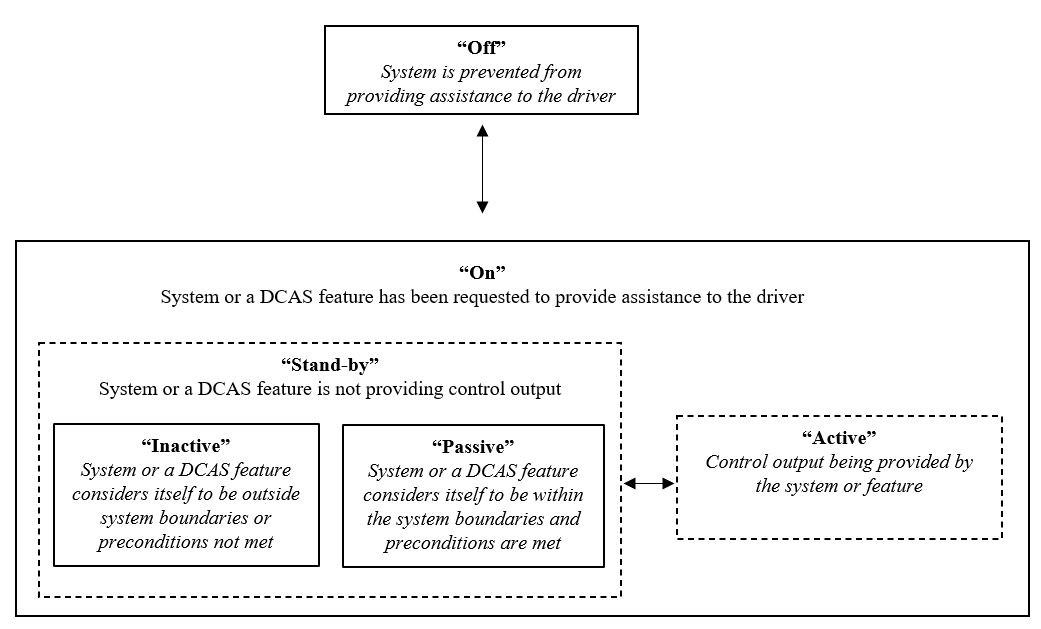 Section 6 – Additional specifications for DCAS features
6.1. Specific requirements for positioning in the lane of travel
6.2. Specific requirements for lane changes
6.3. Specific requirements for other manoeuvres
6.1.1. Increased lateral dynamics
6.2.1.-6.2.8. Miscellaneous requirements
6.3.1. List of manoeuvres
6.1.2. Merging roads and slip roads on highways
6.2.9. Additional requirements
6.3.2.-6.3.8. Miscellaneous requirements
6.2.9.1. Driver-confirmed lane changes
6.2.9.2. System-initiated lane changes (Reserved)
6.2.9.3. Lane changes on roads with no physical separation from moving opposite traffic
6.2.9.4. Lane changes on roads where pedestrians and/or bicycles are allowed
6.2.9.5. Lane changes in situations where the manoeuvre cannot be started within 7 seconds from the initiation of the lane-change procedure
6.1.3. Leaving the lane to form an access corridor for emergency and enforcement vehicles
6.3.9. Additional requirements for navigating  around an obstruction in the lane of travel
6.1.4. Lane positioning on roads without lane marking
14
Two Points for GRVA Guidance
‘Powertrain’ vs ‘Engine’
The draft DCAS UN Regulation consistently references ‘powertrain’ cycles (e.g., 5.5.3.1.), whereas other regulations refer to ‘engine’ cycles. Which term should be used for the sake of consistency in UN regulations? 

Capability to perform RMF lane changes (5.3.7.3.2.)
The draft DCAS UN Regulation stipulates that DCAS shall be equipped with RMF in compliance with the provisions of UN Regulation No. 79 (5.3.7.3.1.). According to UN Regulation No. 79, the capability of RMF to perform lane changes is at the discretion of the manufacturer
In addition, the draft DCAS UN Regulation mandates RMF to perform lane changes (5.3.7.3.2.) if DCAS is capable of:
Option 1: either driver-confirmed and system-initiated lane changes
Option 2: only system-initiated lane changes
Explanation:
To perform lane changes automatically (the case of RMF), DCAS should have sufficient detection capabilities, which are available with the feature of system-initiated lane changes
Manufacturers question whether the driver-confirmed lane changes feature would incorporate sufficient  capabilities to safe;y perform automated lane changes in emergency situations.  Thus, Option 1 creates extra burden to achieve compliance with 5.3.7.3.2.
15
Thank you for your attention!
16
Back-up
17
Content of the draft DCAS UN Regulation (1/2)
18
Content of the draft DCAS UN Regulation (2/2)
19
Background
GRVA adopted at its 9th session in February 2021 the terms of reference for the Task Force on Advanced Driver Assistance Systems (ADAS). 
The Task Force (TF) focuses on Advanced Driver Assistance Systems (ADAS), and shall address the simplification of UN Regulation No. 79 and if needed, develop a new ADAS UN Regulation with a focus on ADAS systems up to of level 2 (as defined in ECE/TRANS/WP.29/1140).	
The TF on ADAS agreed to start developing a new UN Regulation
20
Two Parallel Workstreams of the TF
21
Agreed DCAS Key Principles
1.	“Driver” refers to a human being driving a vehicle.
1.1.	A DCAS does not replace the driver (ADS); a DCAS assists the driver (ADAS).
1.2.	A DCAS does not change the driver’s responsibilities for control of the vehicle.
2.	A DCAS is a driver-operated vehicle system.
2.1.	A DCAS must prevent reasonably foreseeable risks of driver misuse or abuse.
2.2.	A DCAS must have means to evaluate continuous driver involvement in and supervision of the vehicle operation.
2.3.	A DCAS do not aim to permit driver activities other than driving in addition to those permitted for manual driving.
2.4.	A DCAS must provide sufficient information to enable the driver to supervise its motion-control assistance.
3.	A DCAS assists the driver via sustained lateral and longitudinal motion-control support.
3.1.	The DCAS support must not adversely impact road safety.
3.2.	The DCAS support must not adversely impact driver control over the vehicle behavior.
4.	The availability of a DCAS to the driver is constrained by defined system boundaries.
4.1.	The manufacturer must describe the system boundaries.
22
The Small Drafting Group (SDG)
The Small Drafting Group (SDG) was set up at the 11th ADAS TF session
The SDG participants: RUS, D, EC-JRC, NL, UK, AVERE, OICA, CLEPA, AAPC, ETSC
The SDG:
Continues the development of the Master Document
Addressed separating DCAS between UN R 79 and DCAS UN Regulation
Targeted to submit the working document for the 17th GRVA session in September 2023
23